Презентация
Ахмедова Гулай Османовна
День Района-2019 г встреча с коллегой- учителем Ногайского языка
Сценка «  2  гривня»
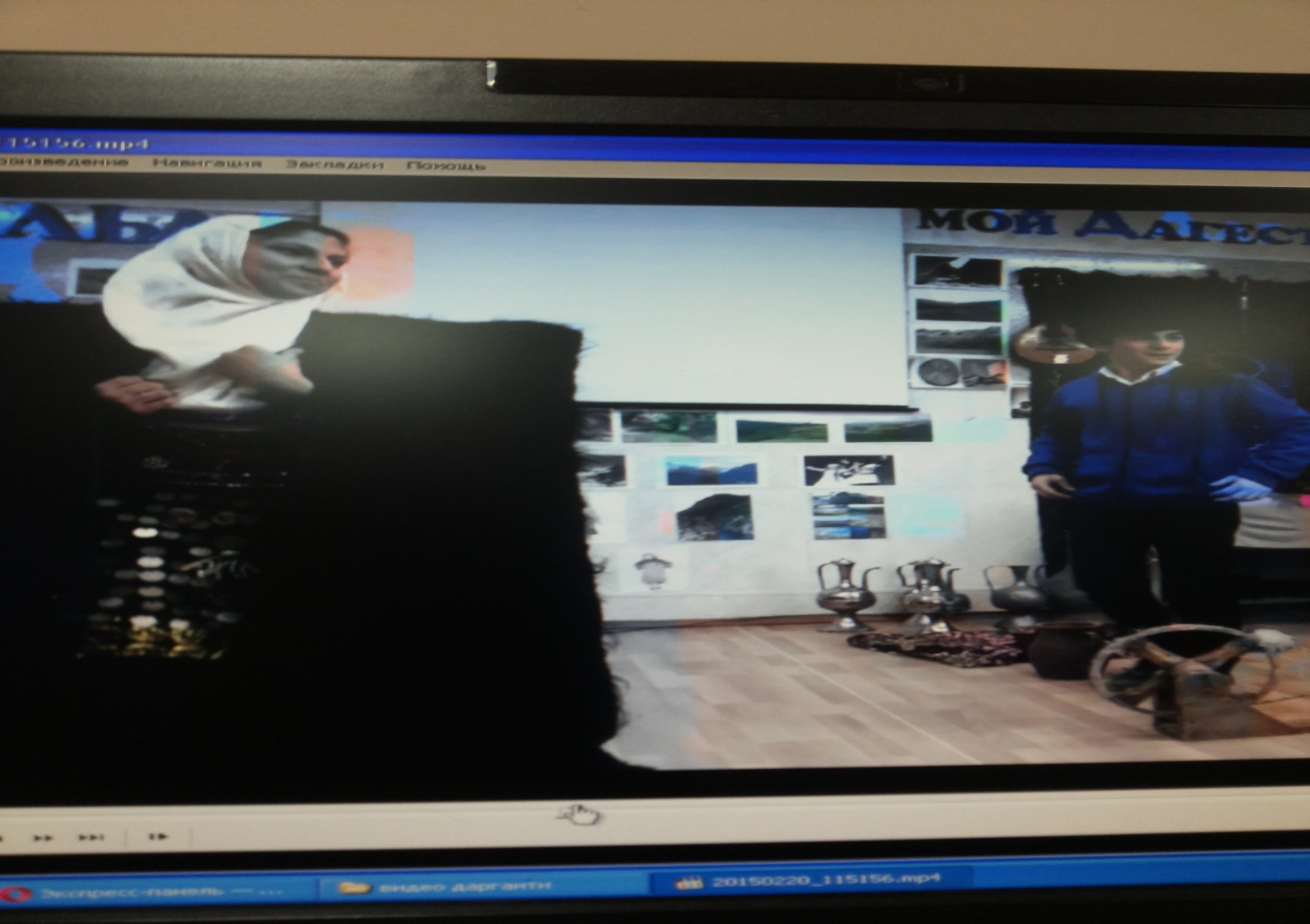 Сценка «  2 гривня»
Интересно как!
Участники и жюри
Газета «Замана»
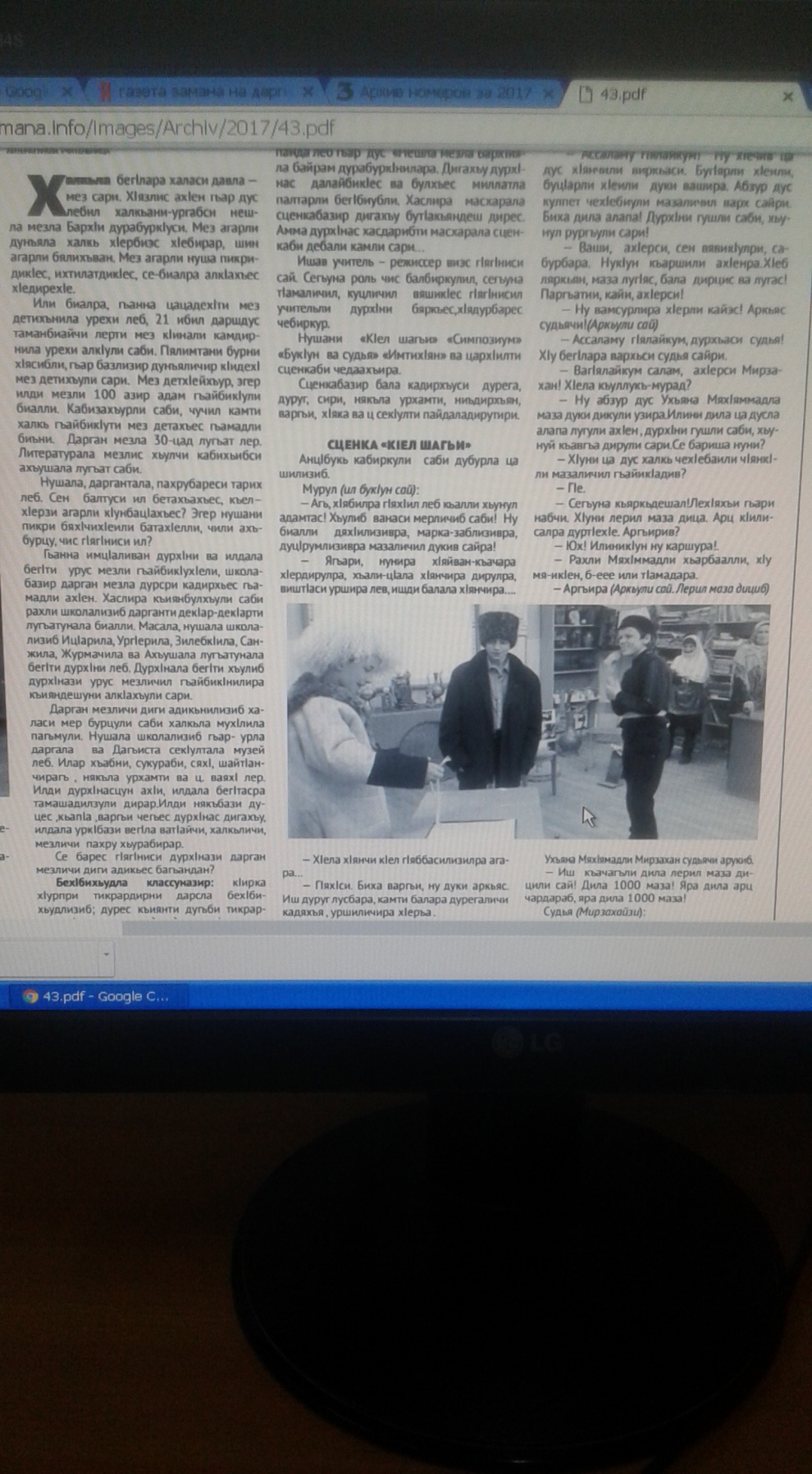 Мы лучшие!
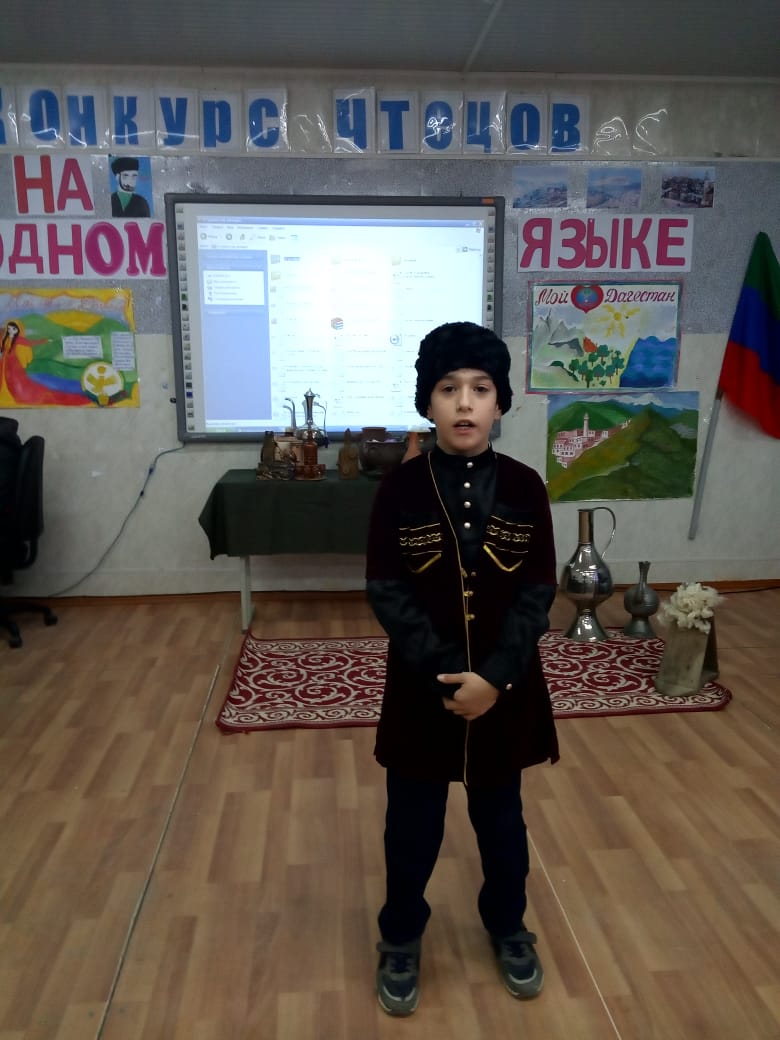 Национальное блюдо--силти
Мы- «горянки»!
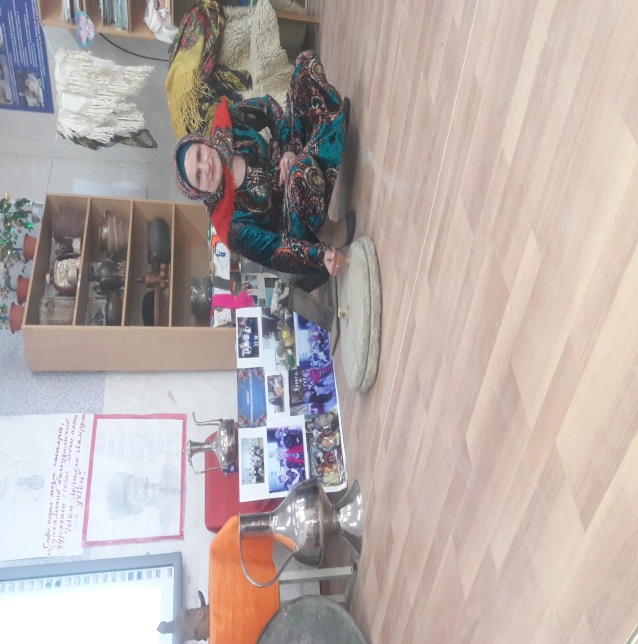 Сценка «Судья и чабан»
Музей
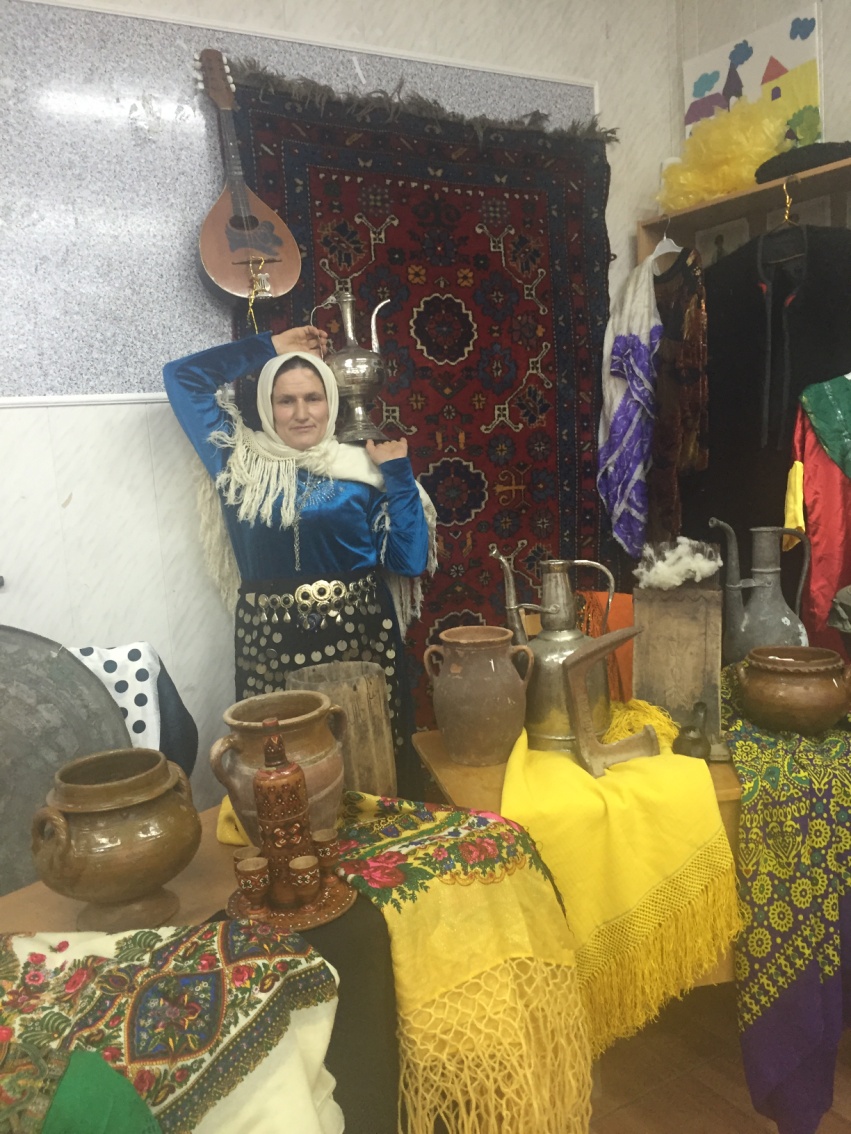 Олимпийцы
Любим даргинские песни
Сценка «Молла Насредин»
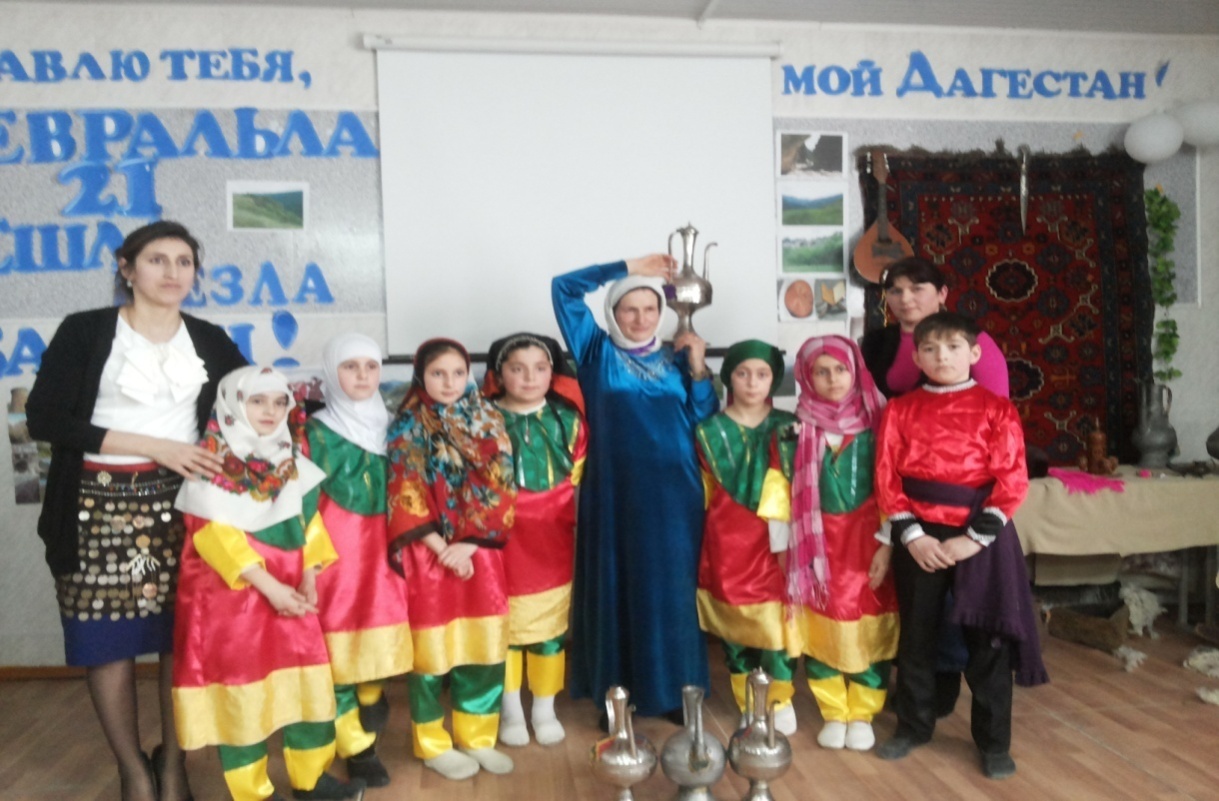 Сценка «Уважение»
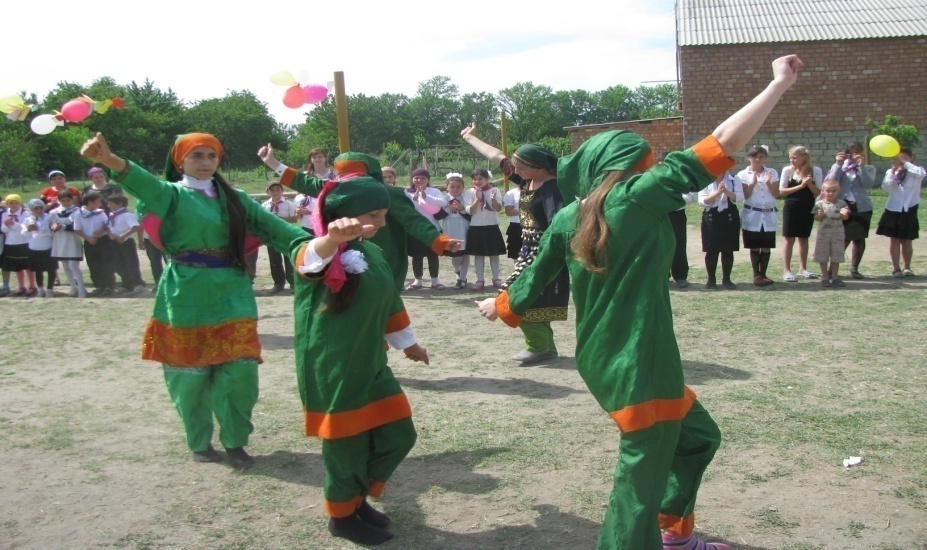 Батирай жан Батирай…
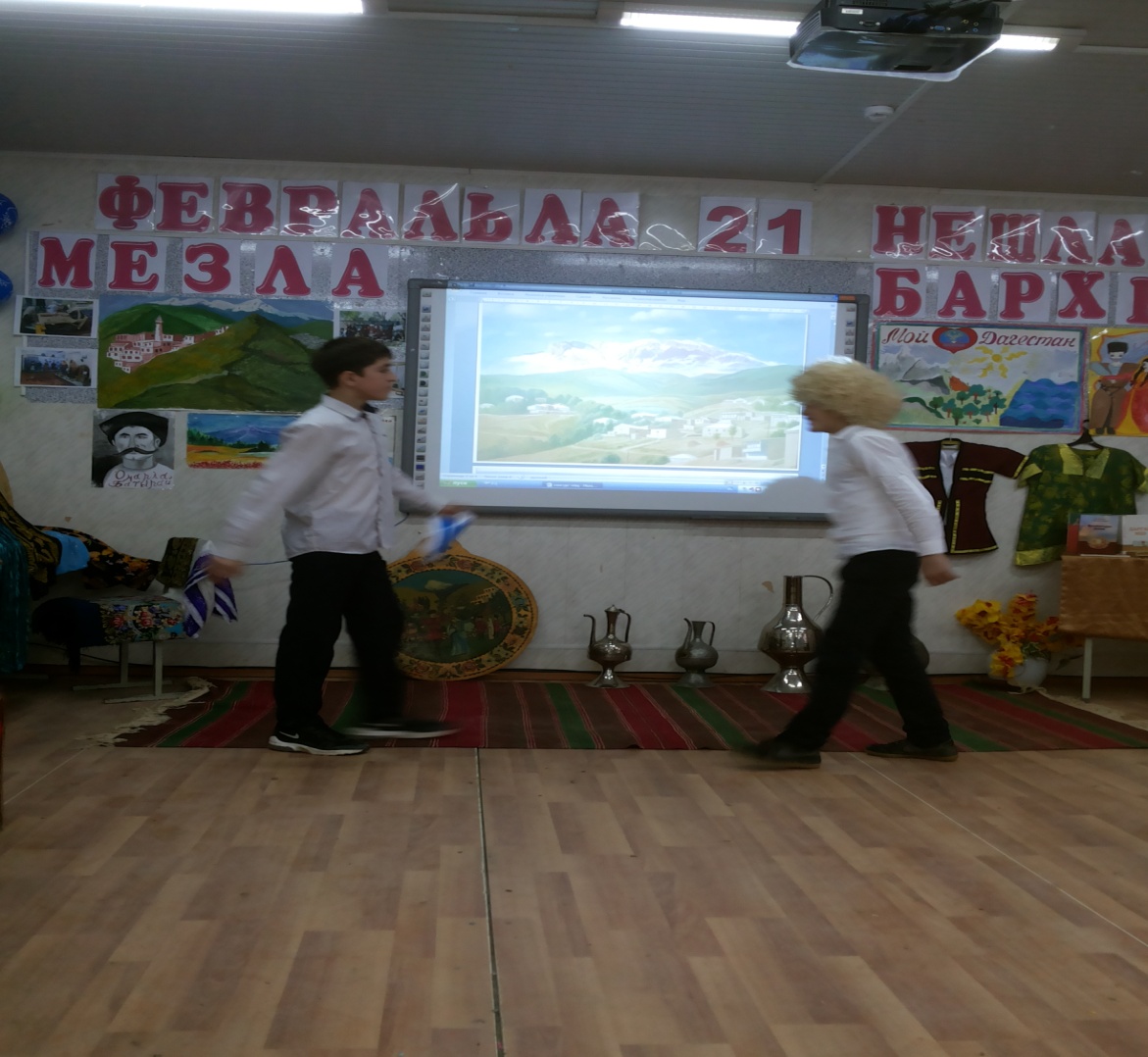 Все интересно…
Сценка « Горские ребята»
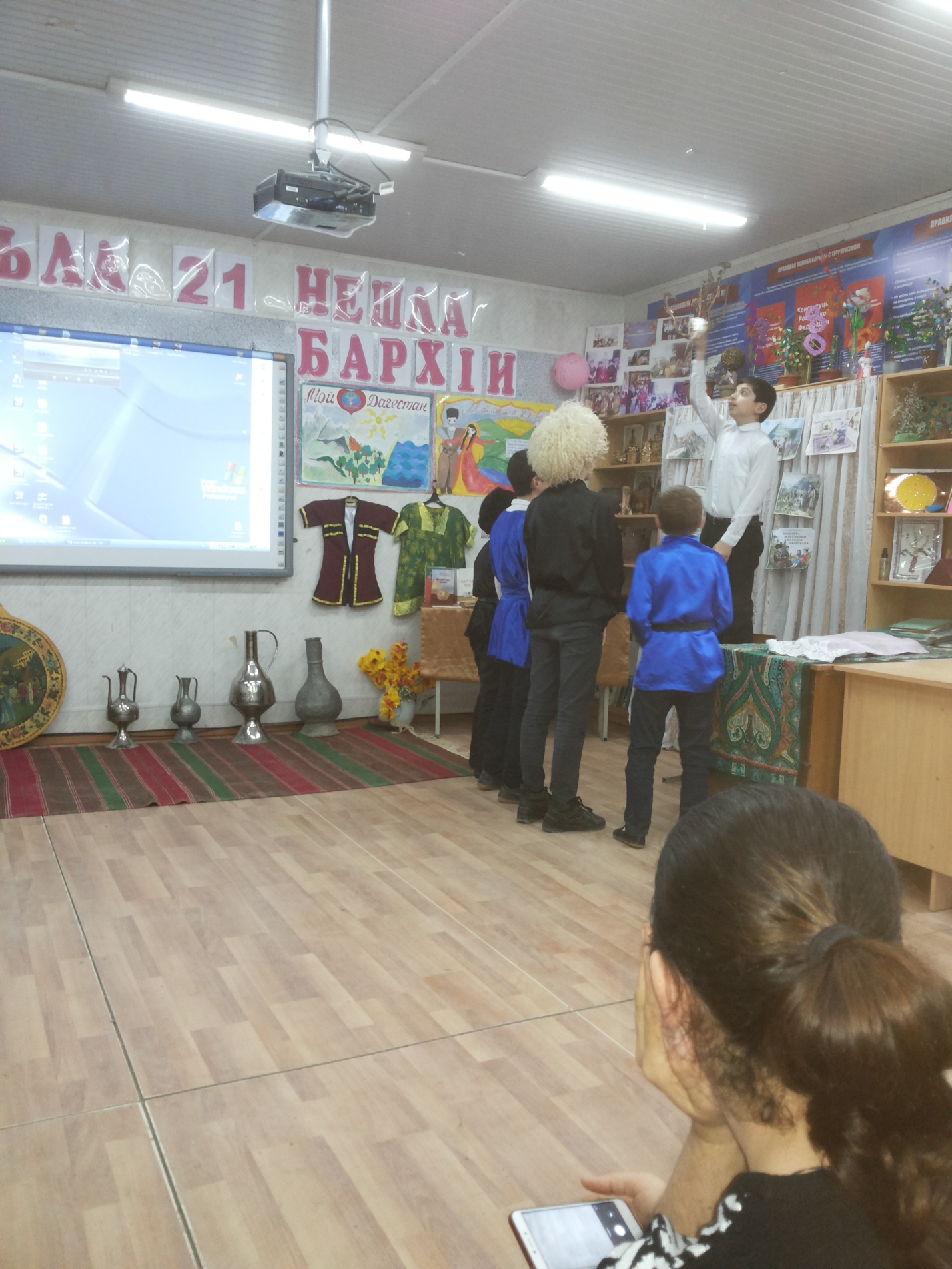 Будущие артисты
Сценка  «Козленок»
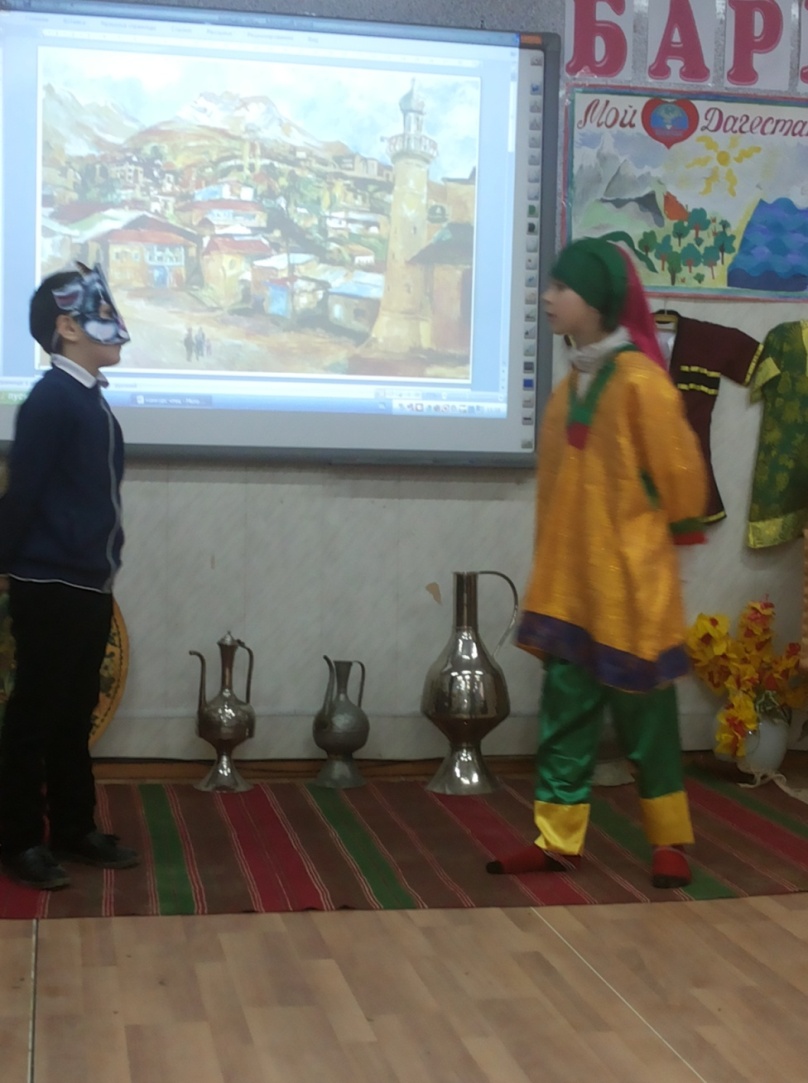 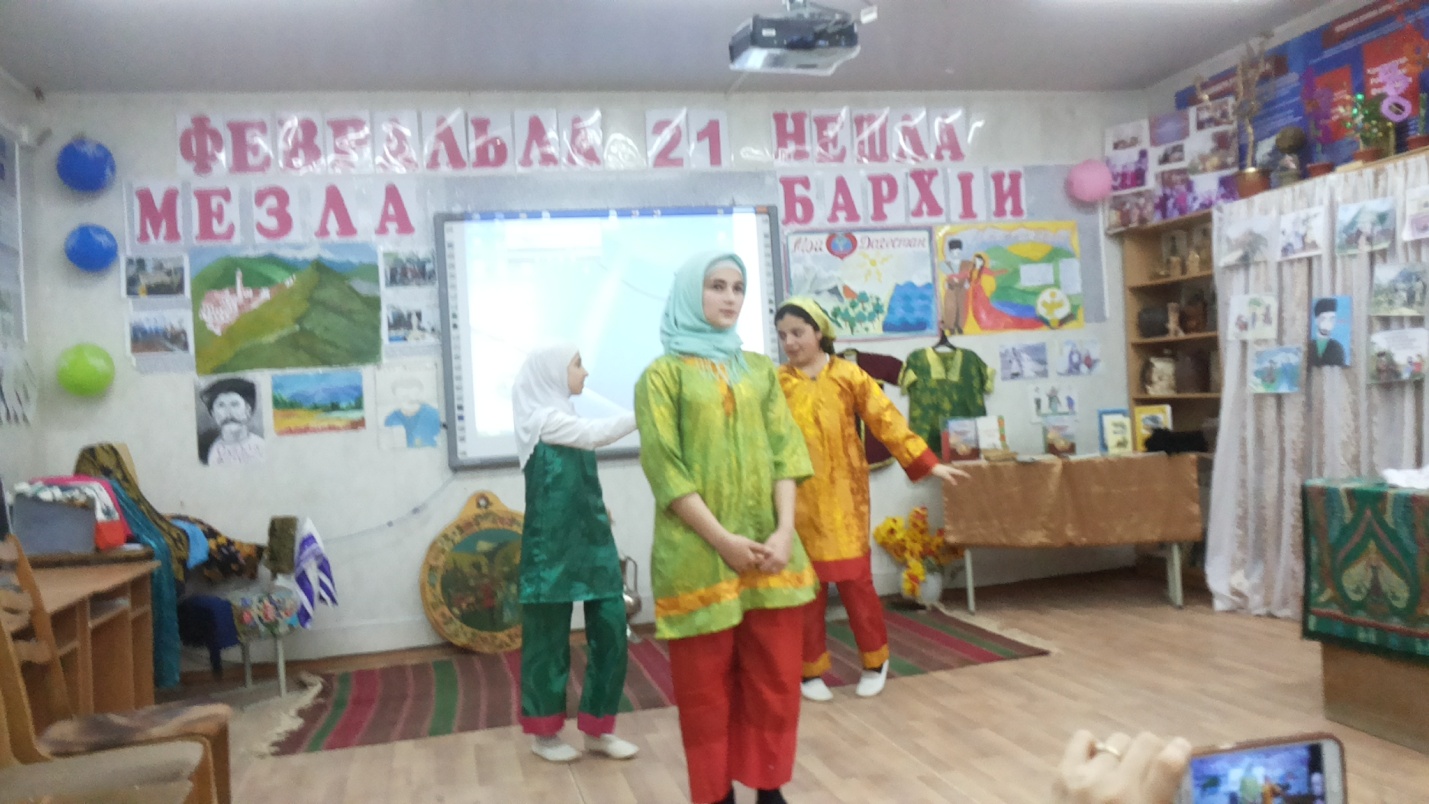 Сценка «Невеста с сюрпризом»